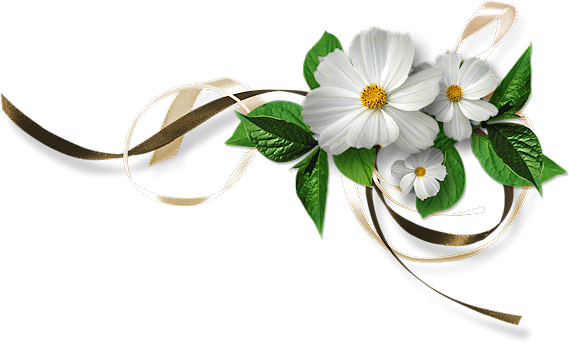 на кружке «Окошко  в природу»
Рассматриваем в микроскопе клетки.
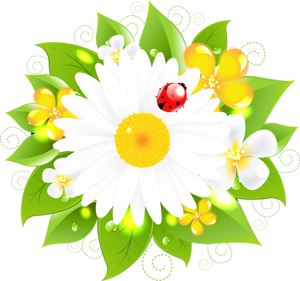 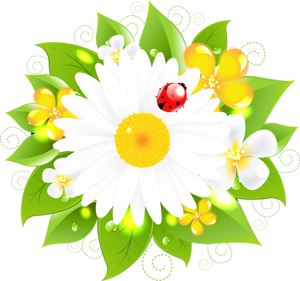 Проверяем легкость перышек.
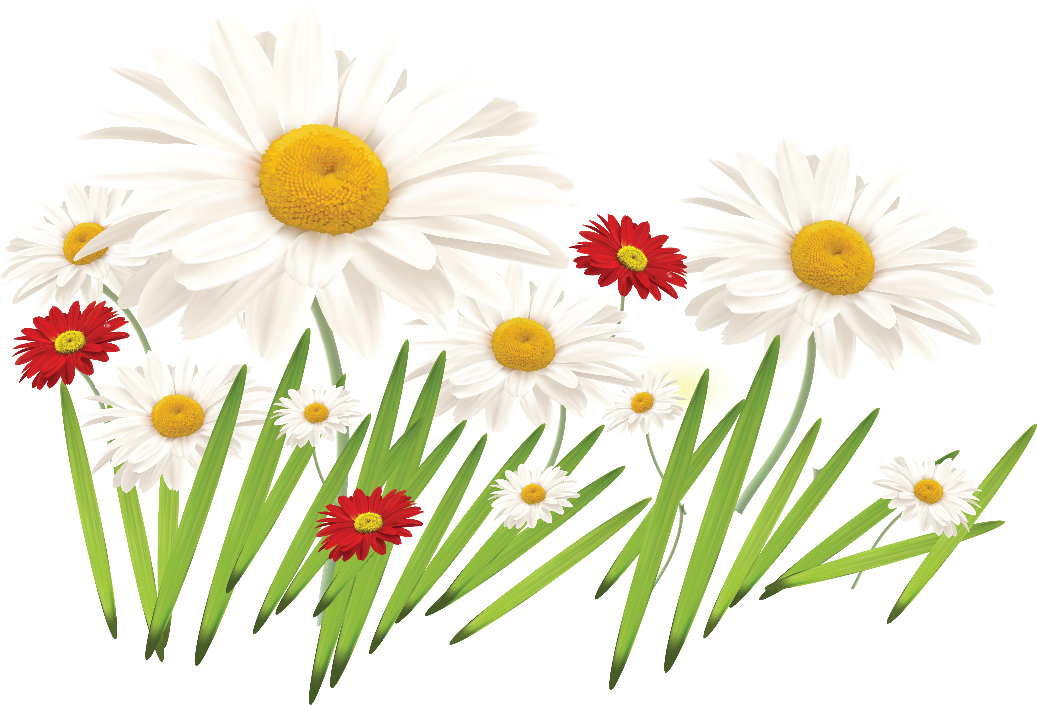 Настоящий мох !
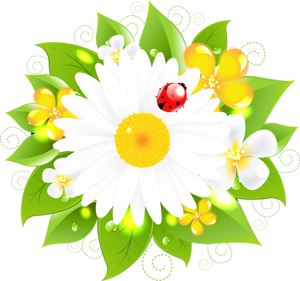 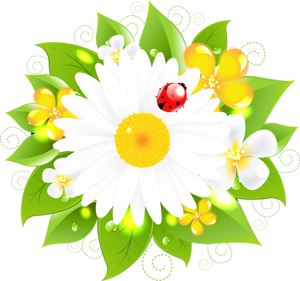 Какие животные живут в жарких краях ?
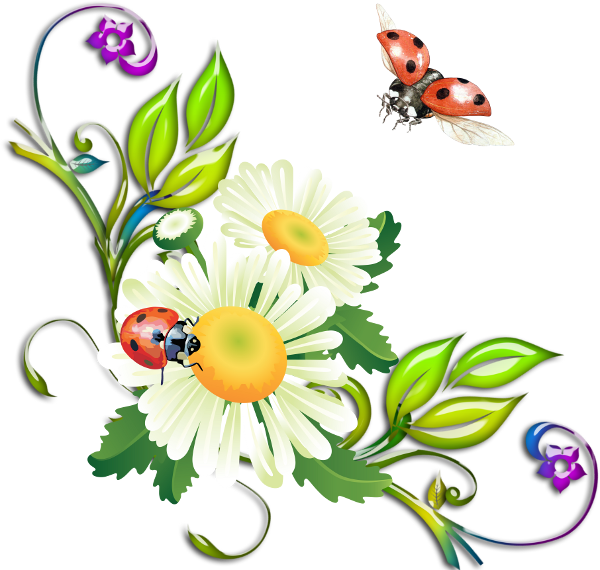 Мы поняли, что планеты вращаются вокруг Солнца!
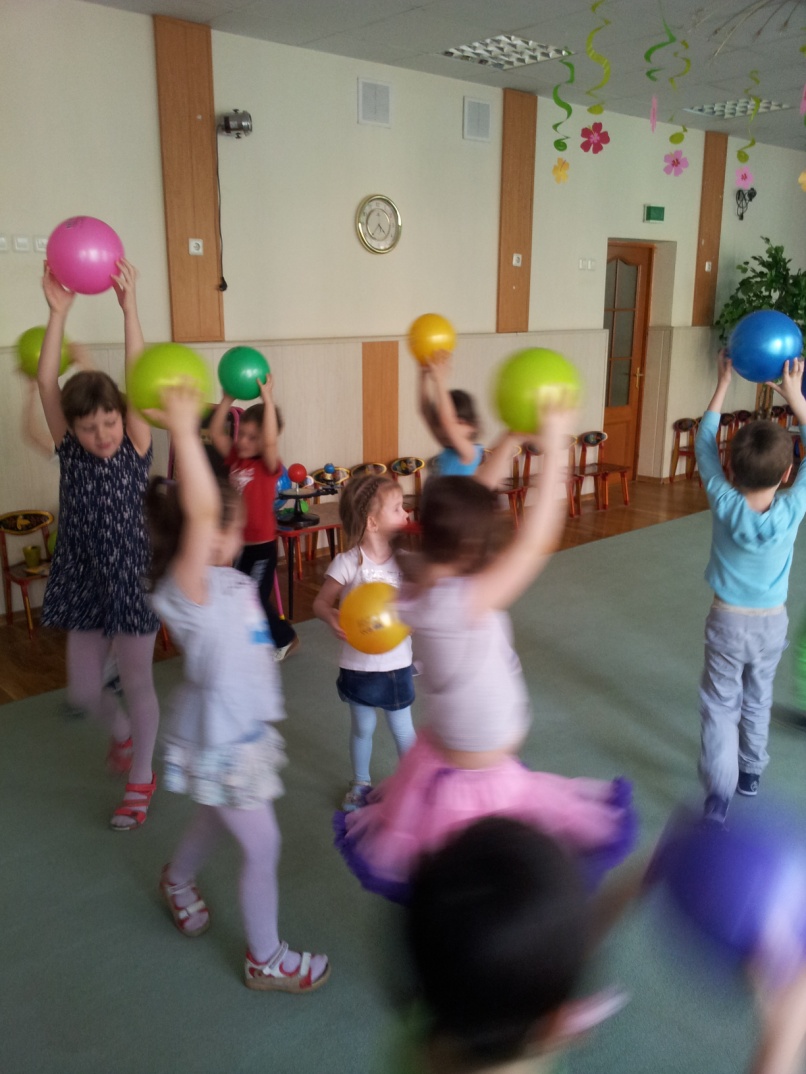 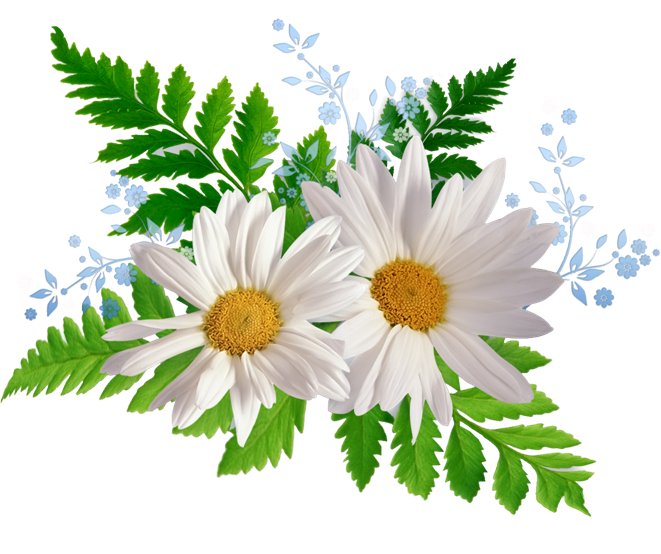 Полечим зверят после пожара.
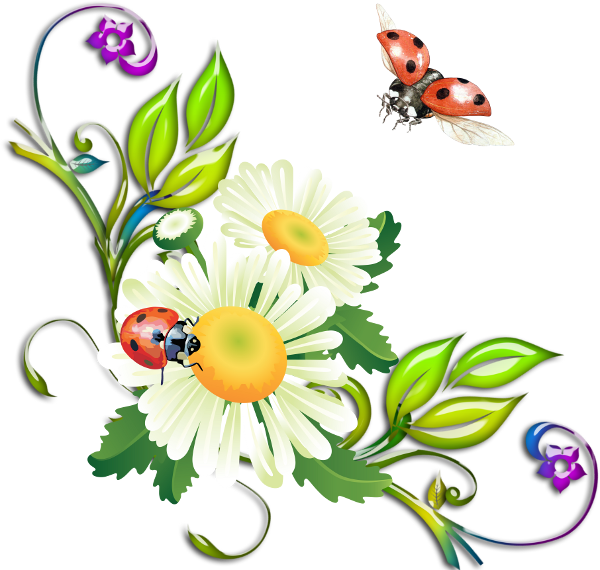 А это кристаллы аметиста.
Куст от дерева запросто поможет отличить мягкий конструктор.
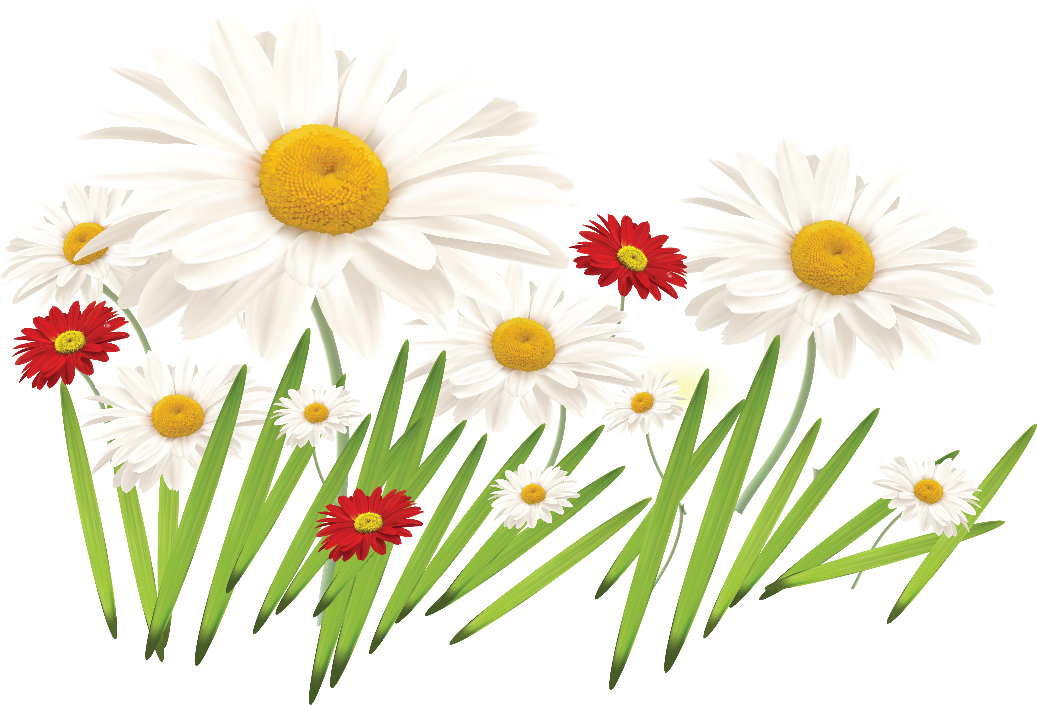 Сделаем свою ферму.
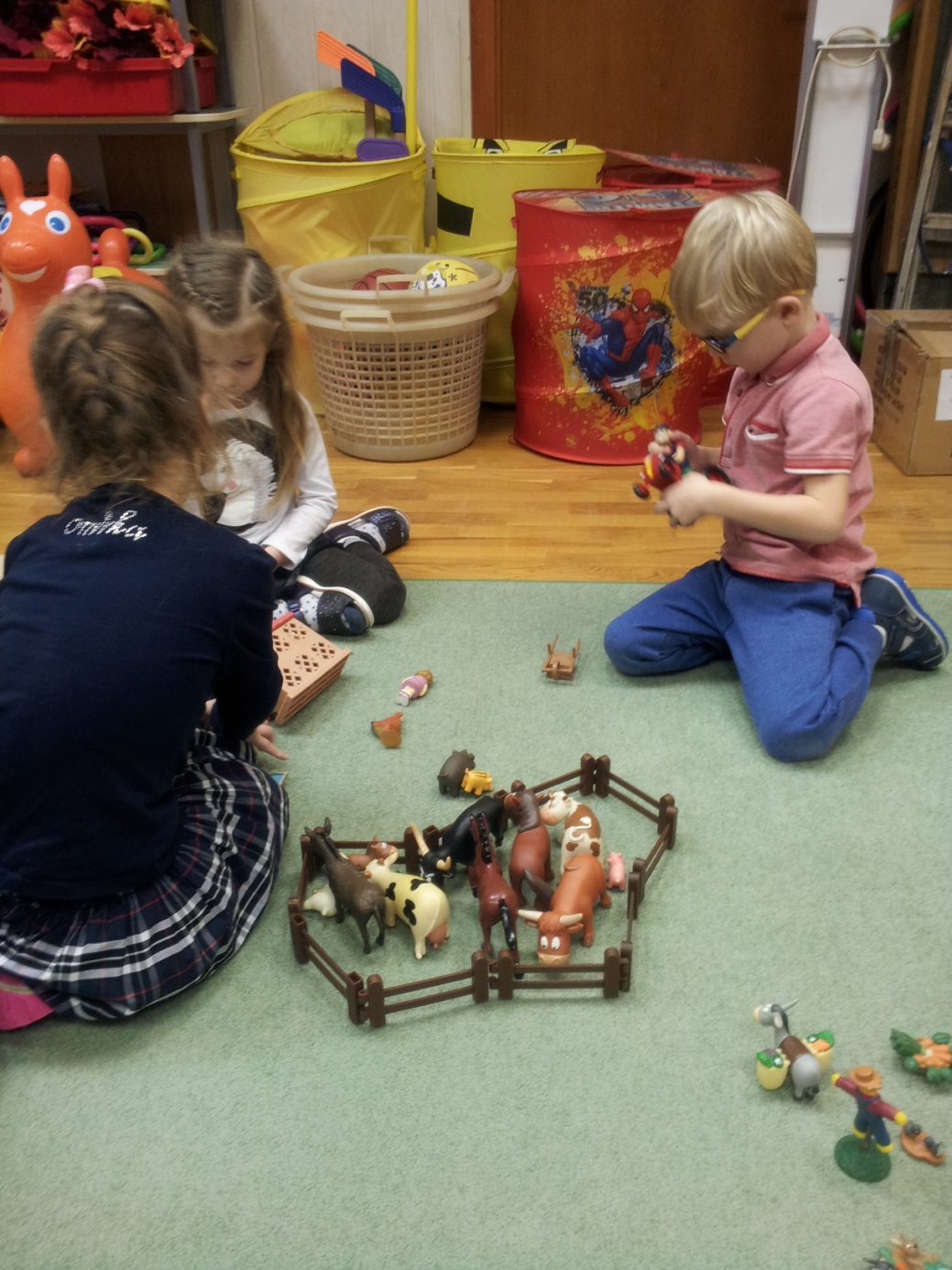 Как определить температуру по термометру?
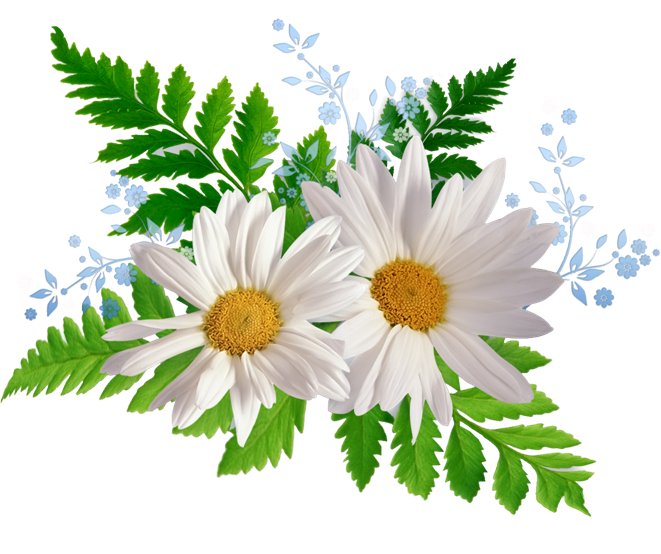 С удовольствием смотрим презентации и видеоматериалы через мультимедийку.
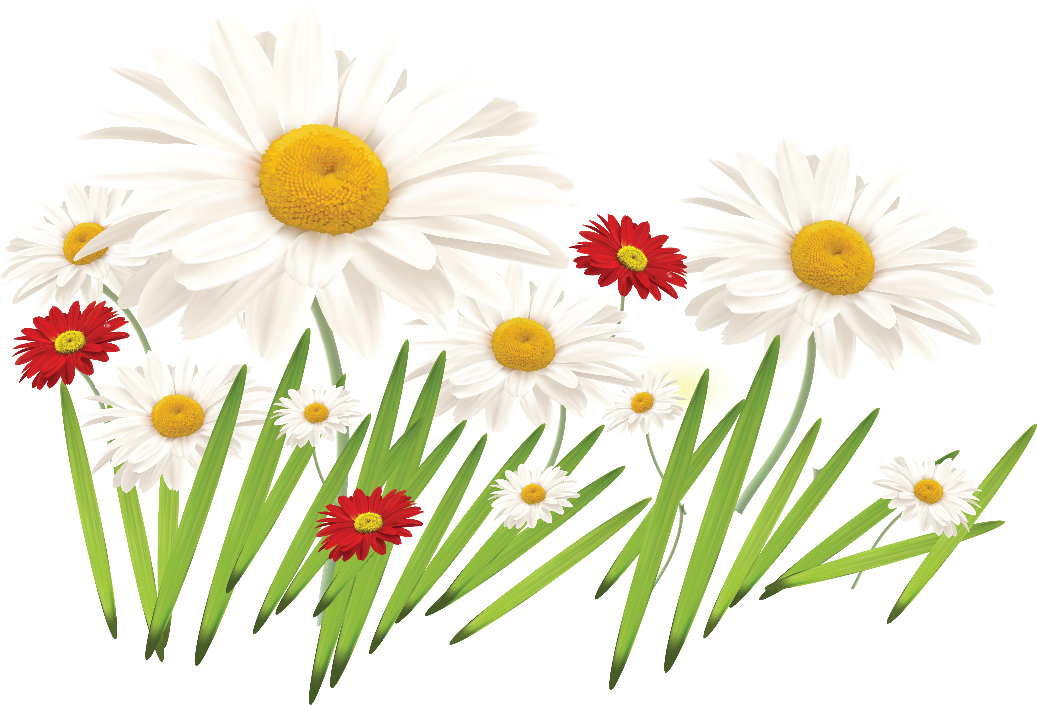 Опыты с теллурием.
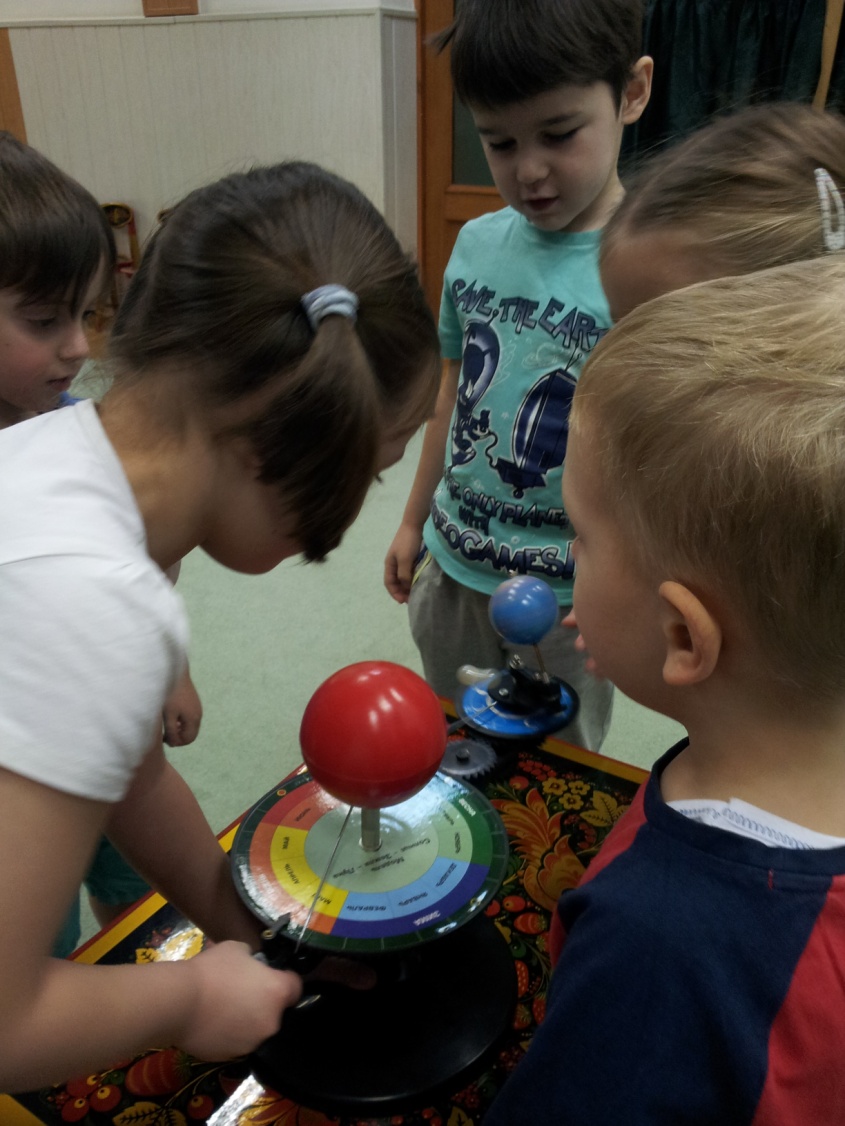 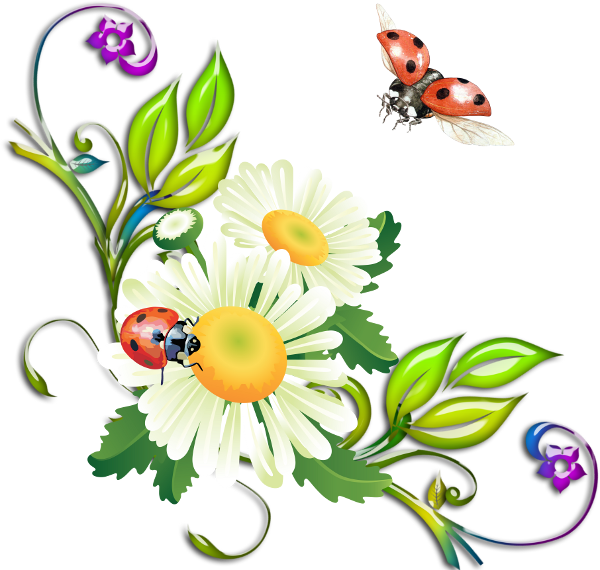 Ископаемые в теме «Динозавры»
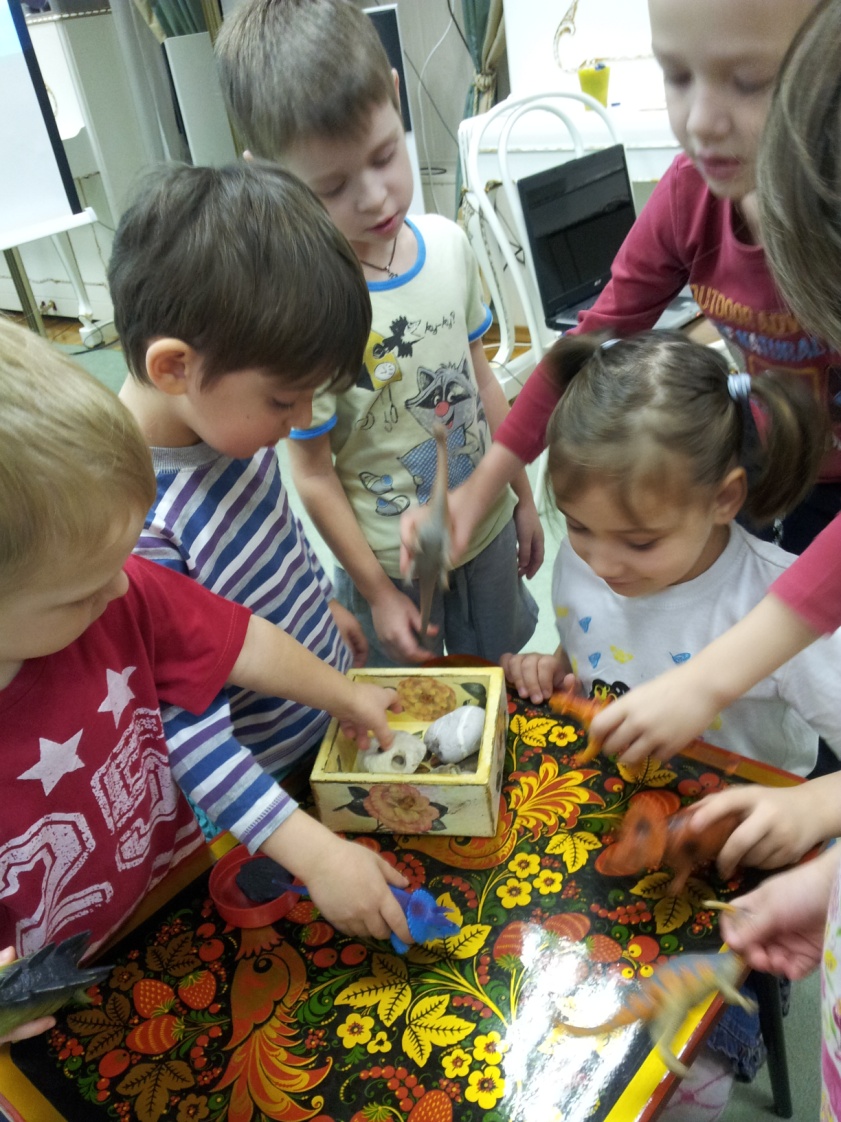 Спасибо за внимание.
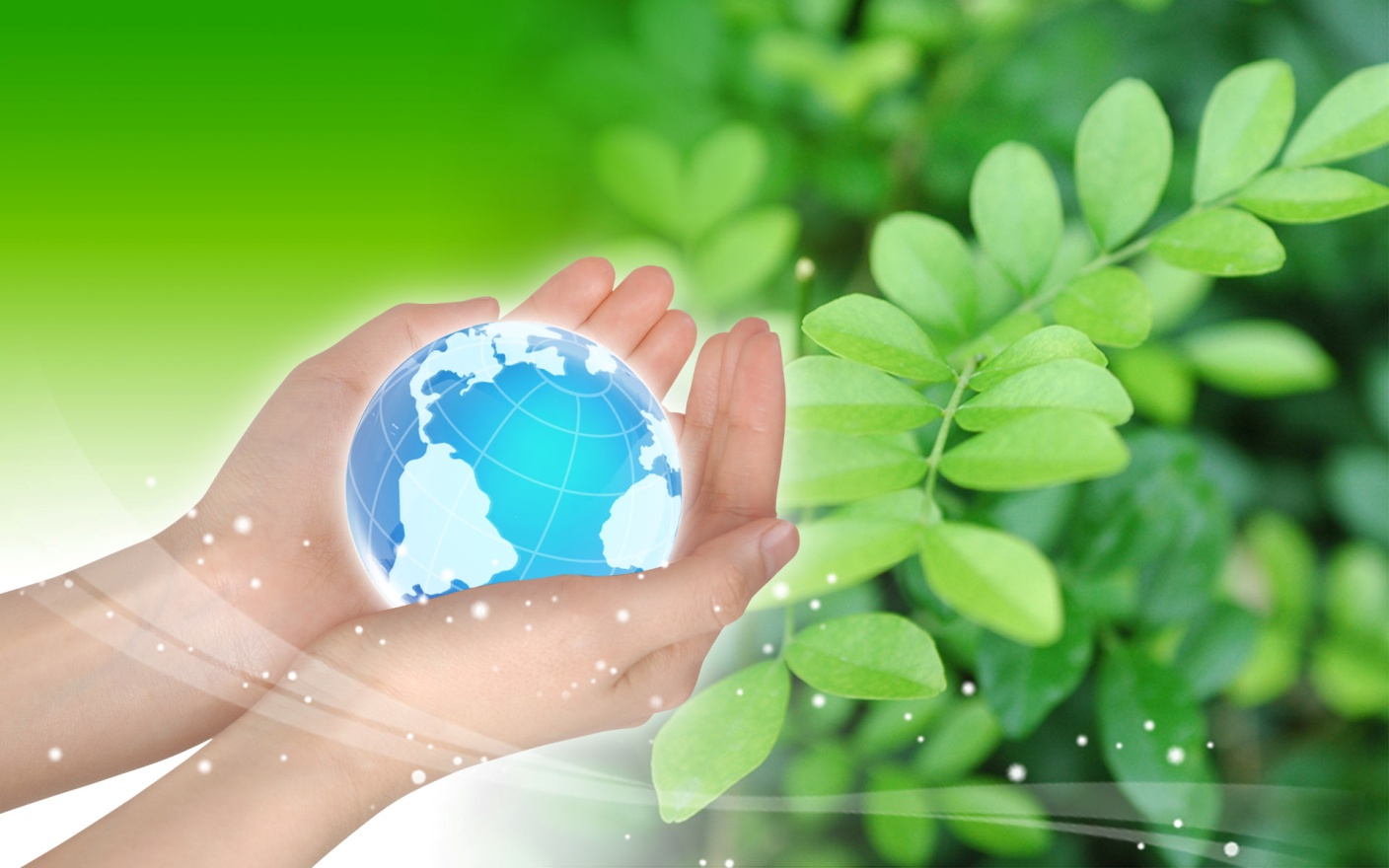